Video Content Creation Workshop
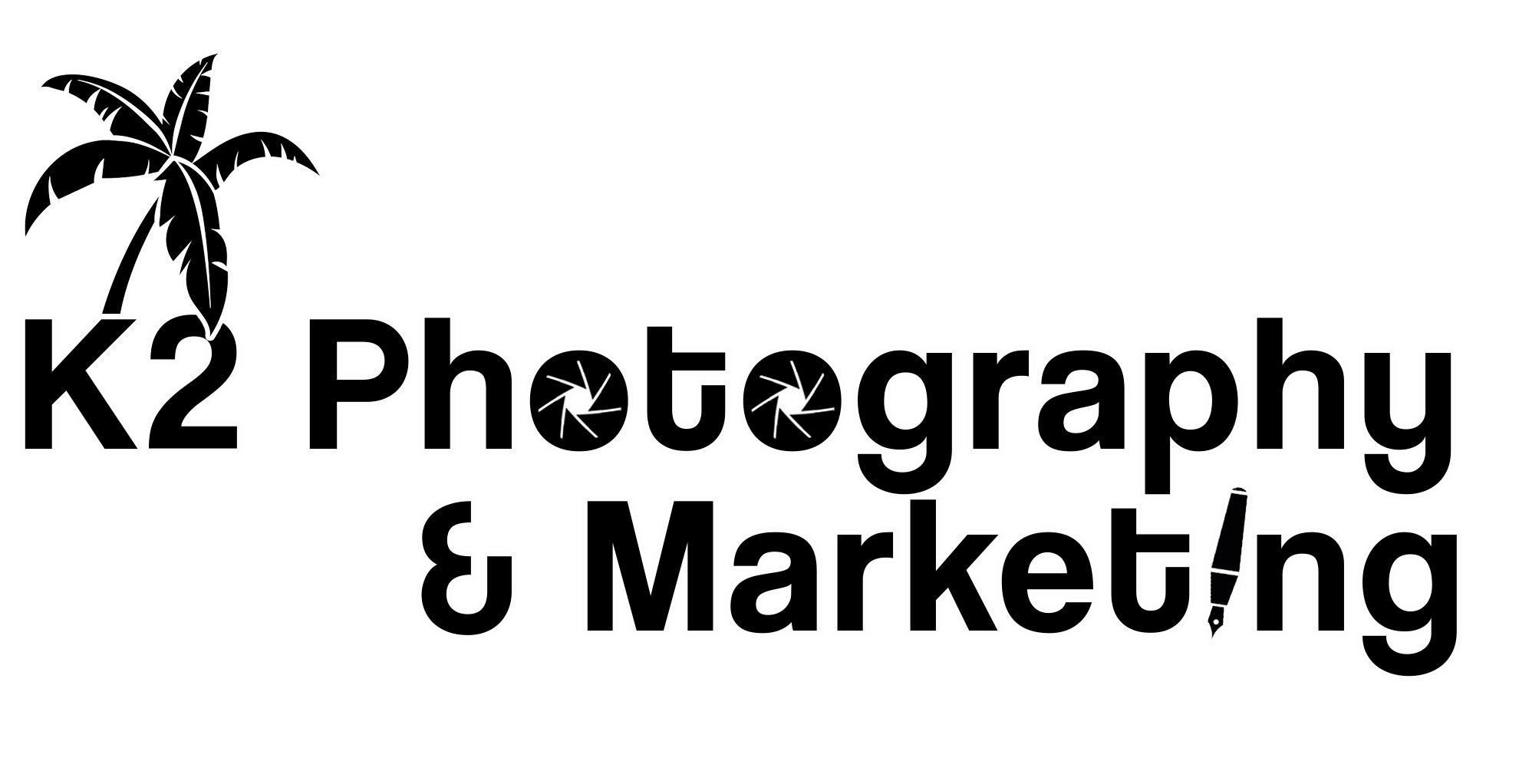 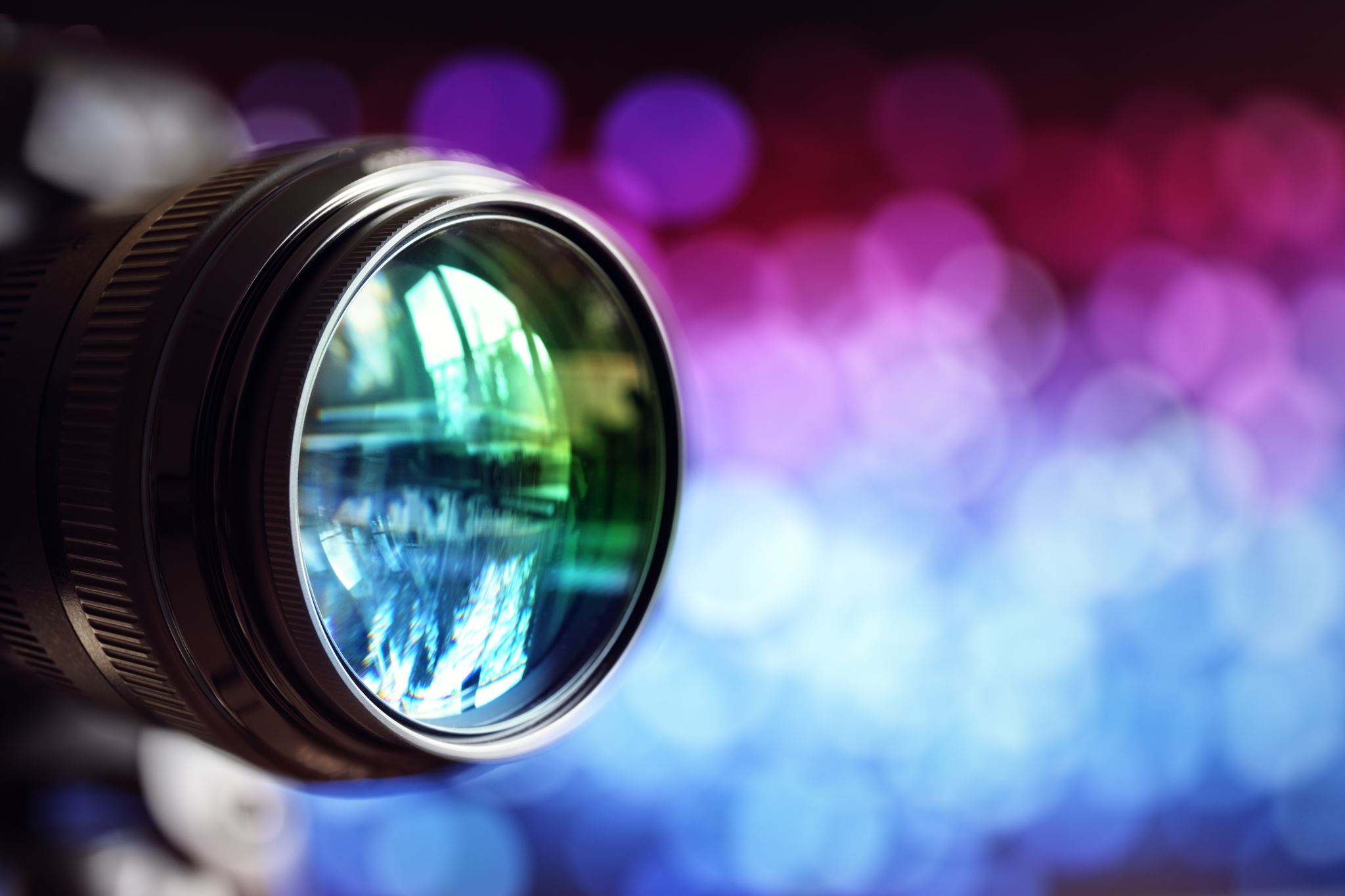 Chapter 1: Storytelling and its Importance
If you’re looking to not only GET people’s attention, but also KEEP their attention so you bring them into your world and get the opportunity to convert them into a subscriber or a customer for your business, storytelling is one of the best ways to do it.

Show, Don’t Force – Show clients using your product or services and how it has made a difference in their world.
Use Open Loops - Open loops are how you make people curious and drag them into your story -- while they wait for the payoff you’ve promised to deliver. 
Create a Brand Character - Building a brand personality or a brand character for your business is a great way to stand out.
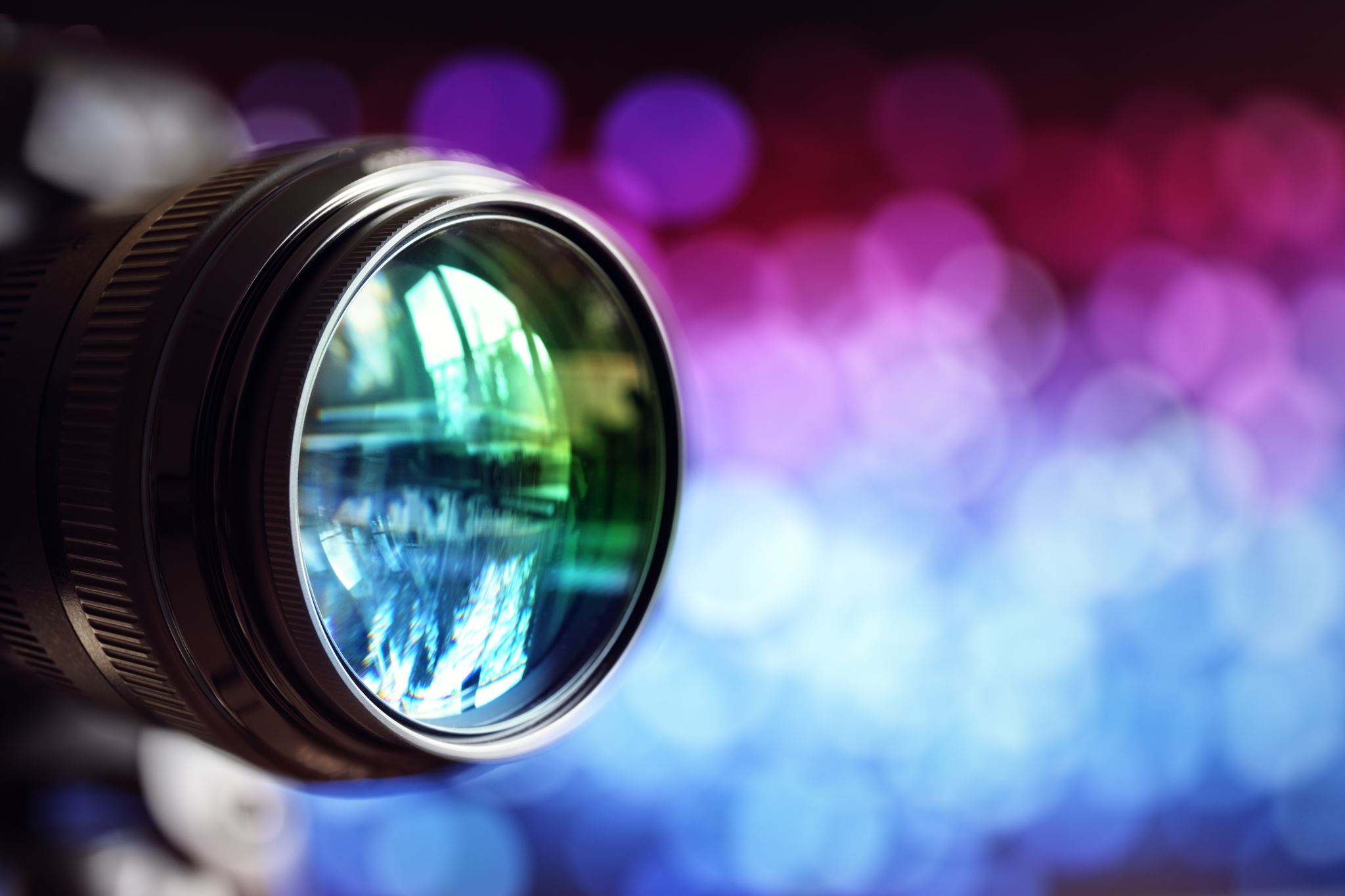 Chapter 1: Storytelling and its Importance
Show, Don’t ForceShow clients using your product or services and how |it has made a difference in their world.
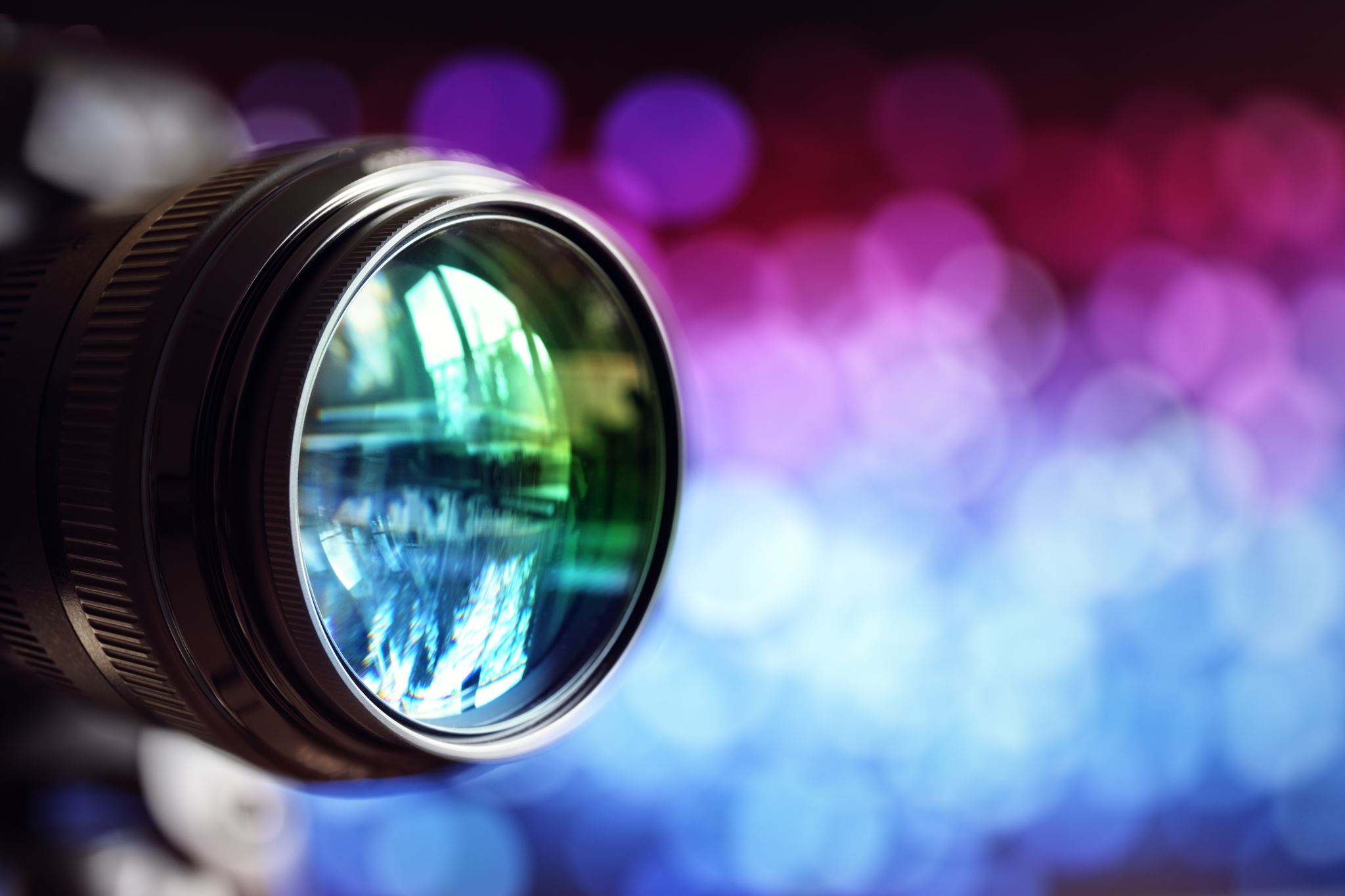 Chapter 1: Storytelling and its Importance
Show, Don’t ForceShow clients using your product or services and how |it has made a difference in their world.
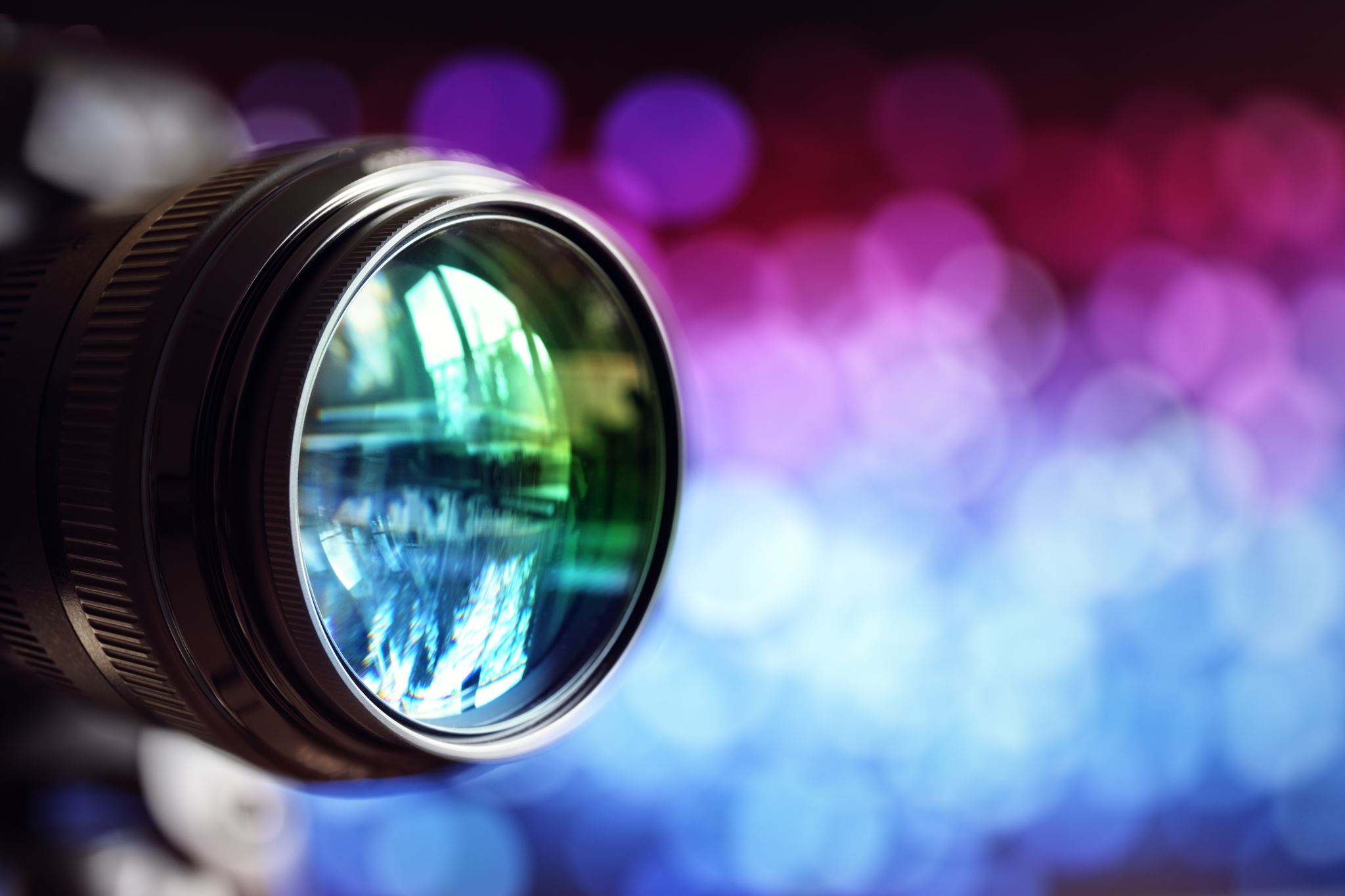 Chapter 1: Storytelling and its Importance
Use Open Loops Open loops are how you make people curious and drag them into your story – while they wait for the payoff you’ve promised to deliver.
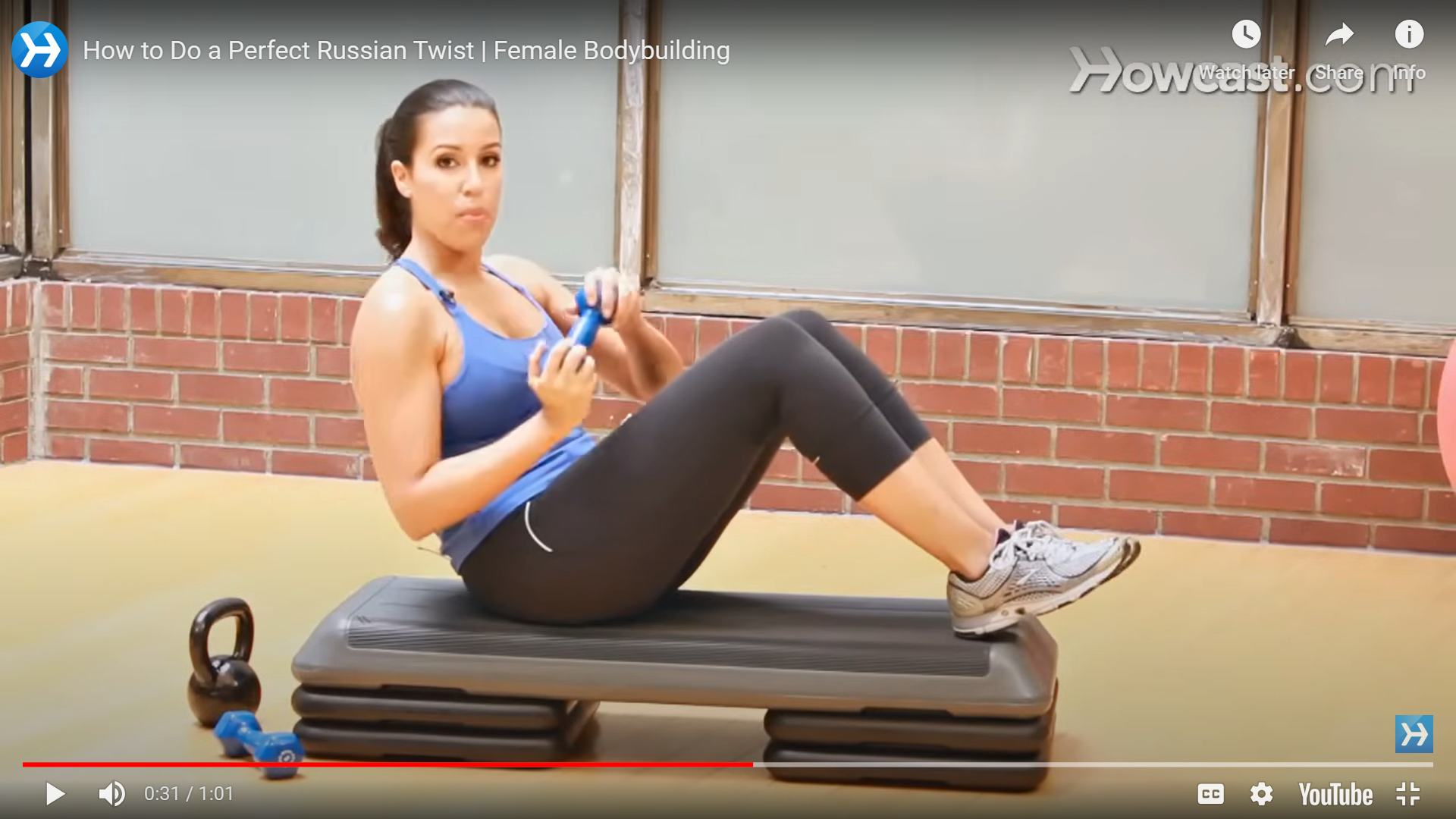 "By the end of this video, I will reveal the one food item that accelerated my weight loss journey."
[Speaker Notes: "By the end of this video, I will reveal the one food item that accelerated my weight loss journey."]
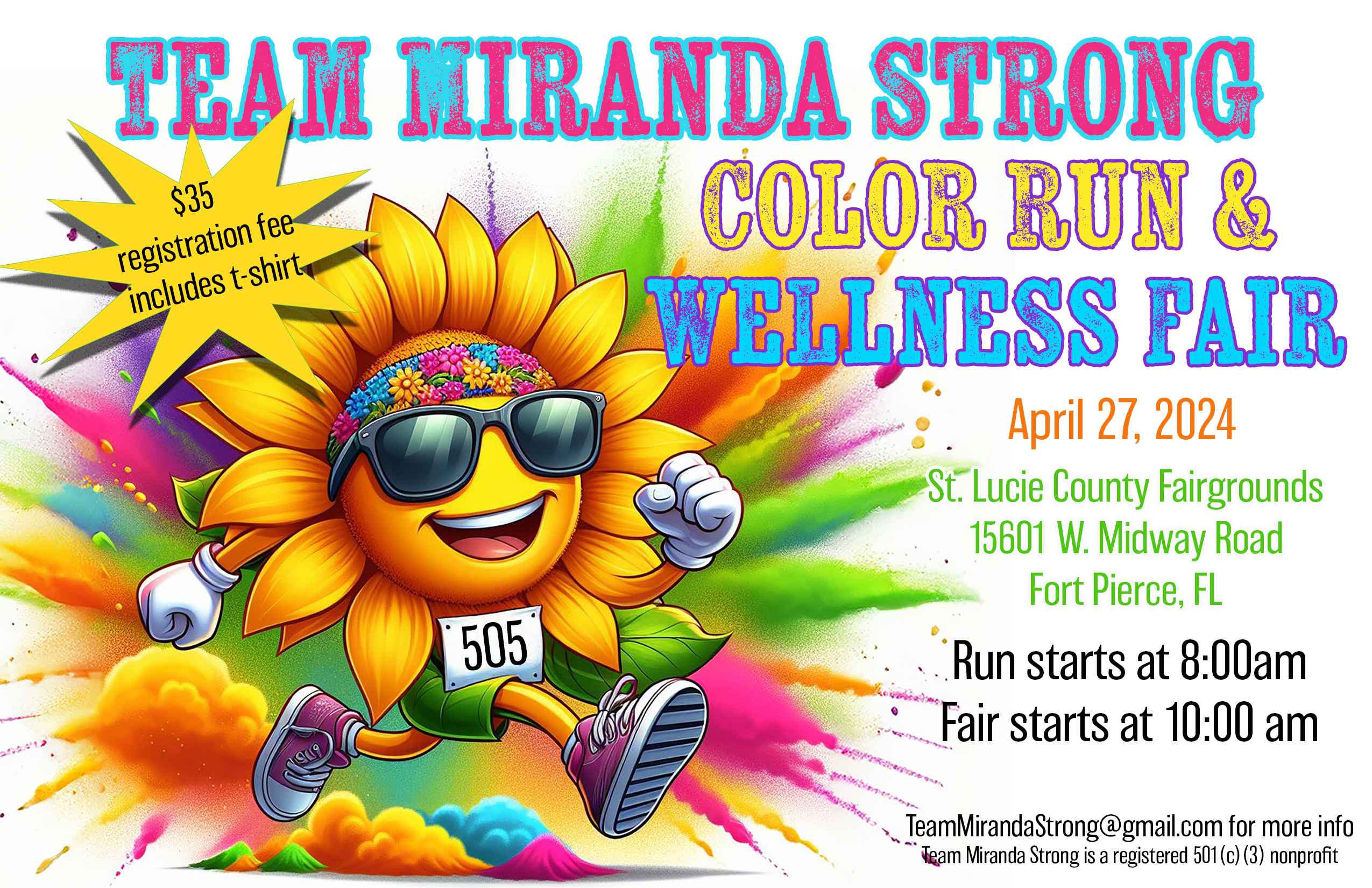 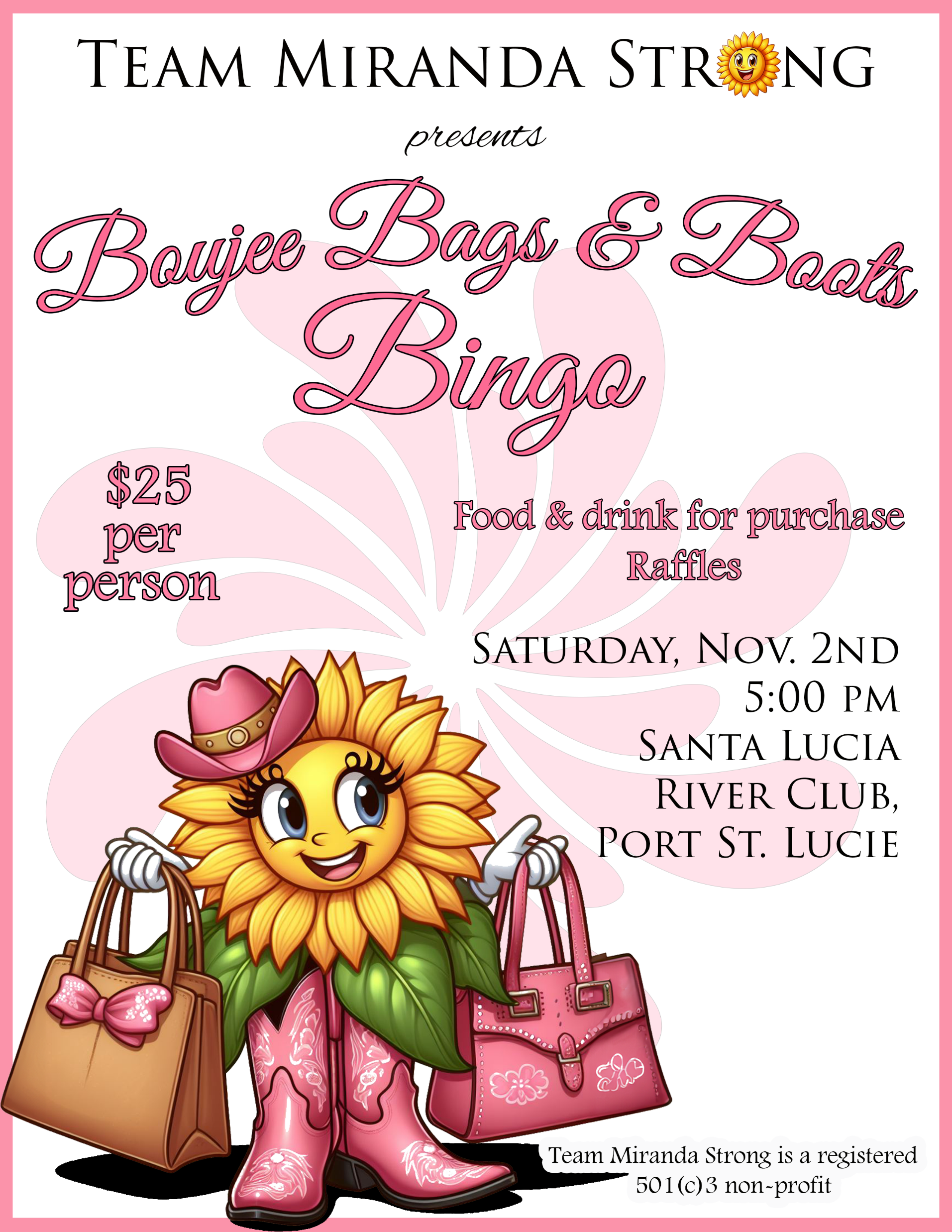 Chapter 1: Storytelling and its Importance
Create a Brand Character Building a brand personality or a brand character for your business is a great way to stand out.
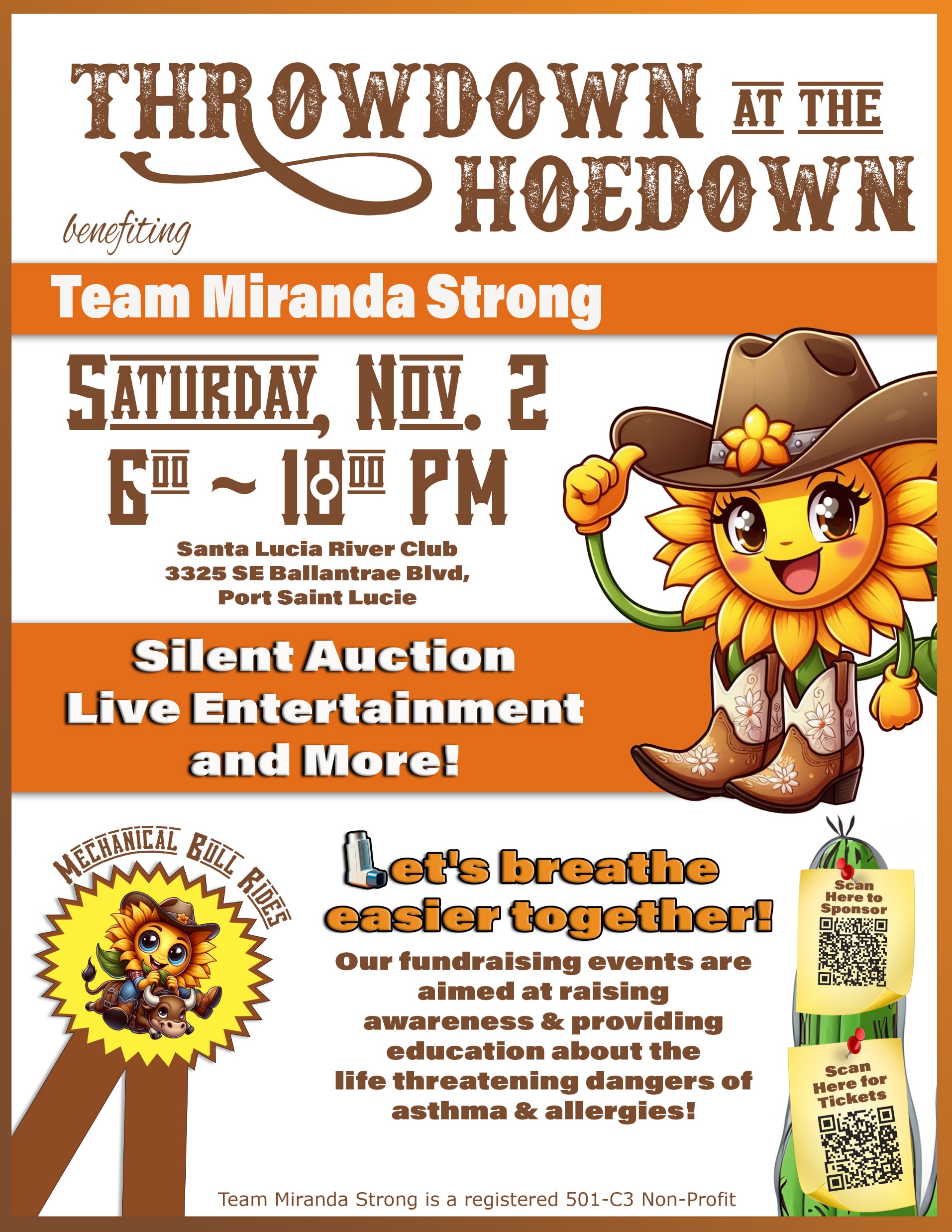 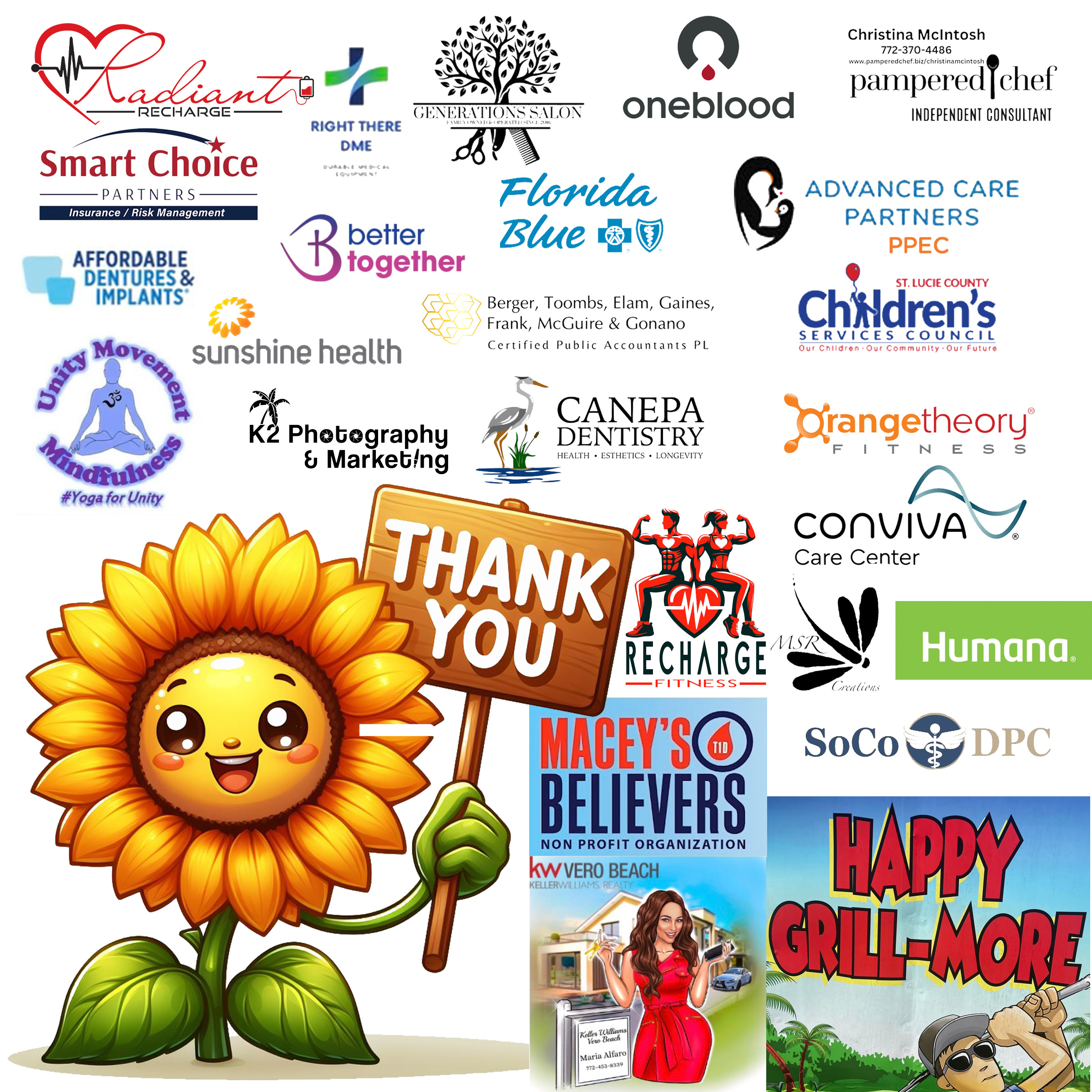 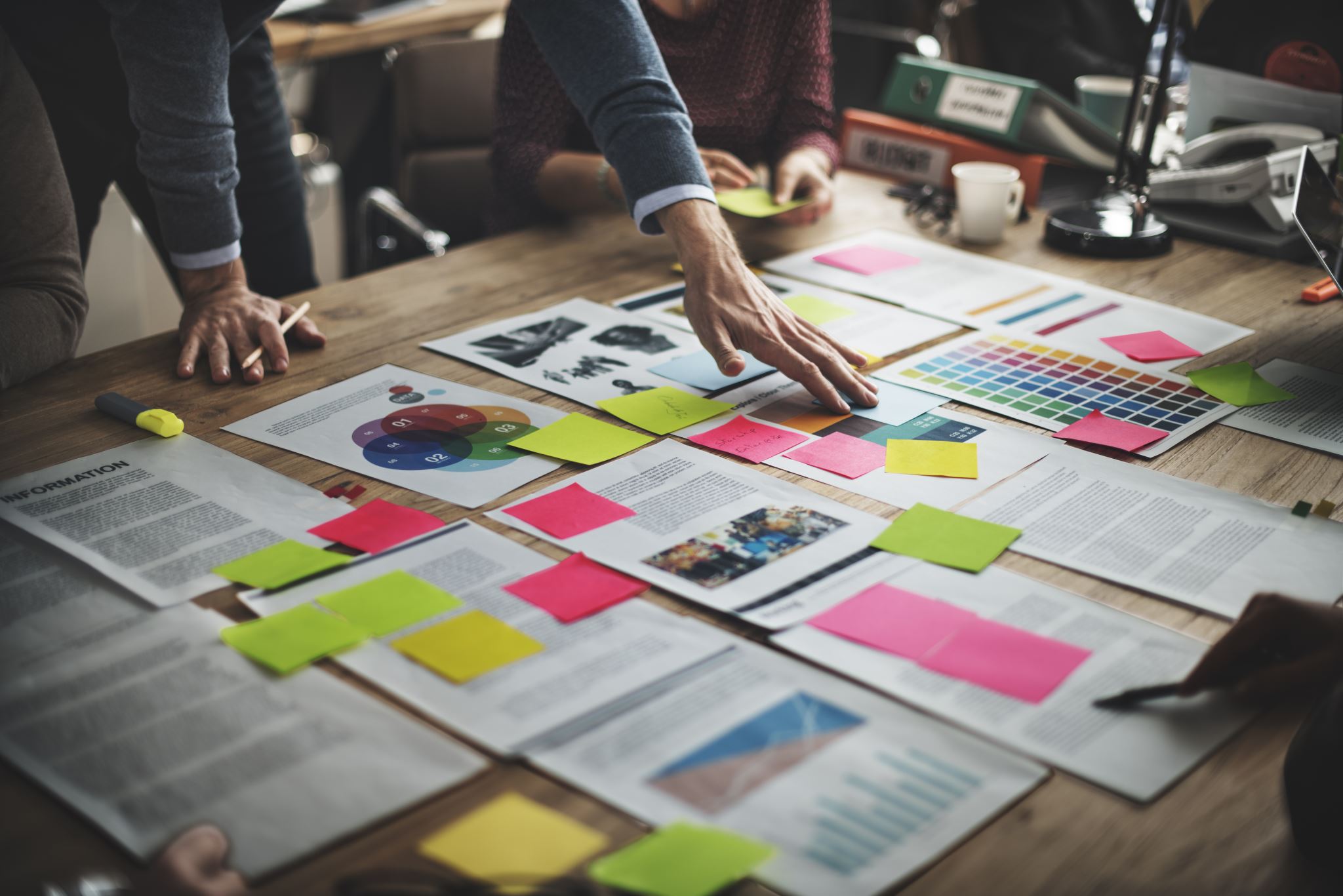 Chapter 2: Storyboarding and Pre-Planning
Storyboarding is a critical step in the video production process as it helps you plan, visualize, and communicate the narrative and visual elements of your video effectively, ultimately leading to a more successful and cohesive product.
Chapter 2: Storyboarding and Pre-Planning
Chapter 2: Storyboarding and Pre-Planning
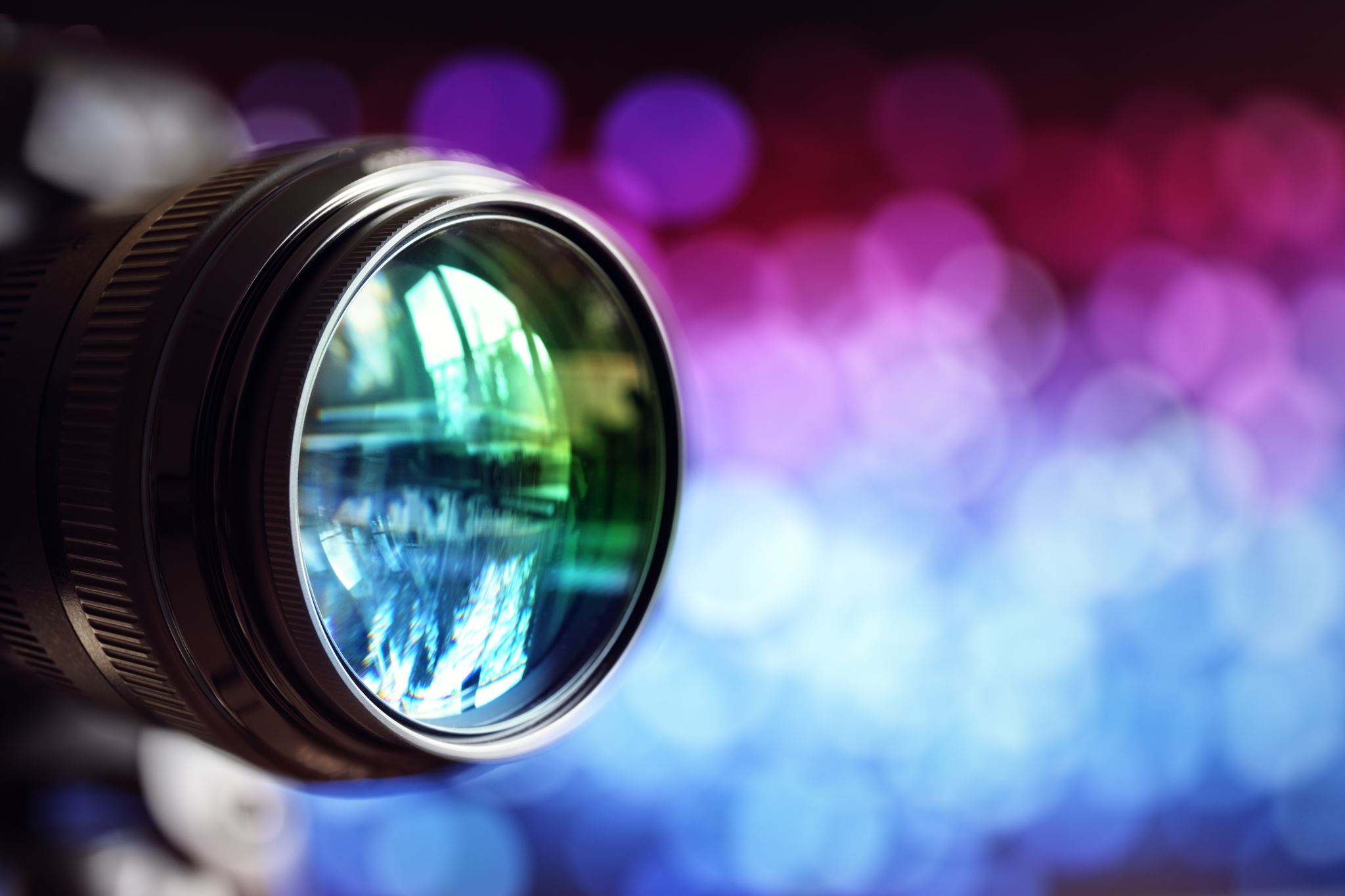 Chapter 3: Recording Your Video
Overview of equipment needed for video recording
Understanding camera settings: resolution, frame rate, etc.
Framing and composition techniques for effective storytelling
Lighting techniques for different moods and settings
Audio recording tips and best practices
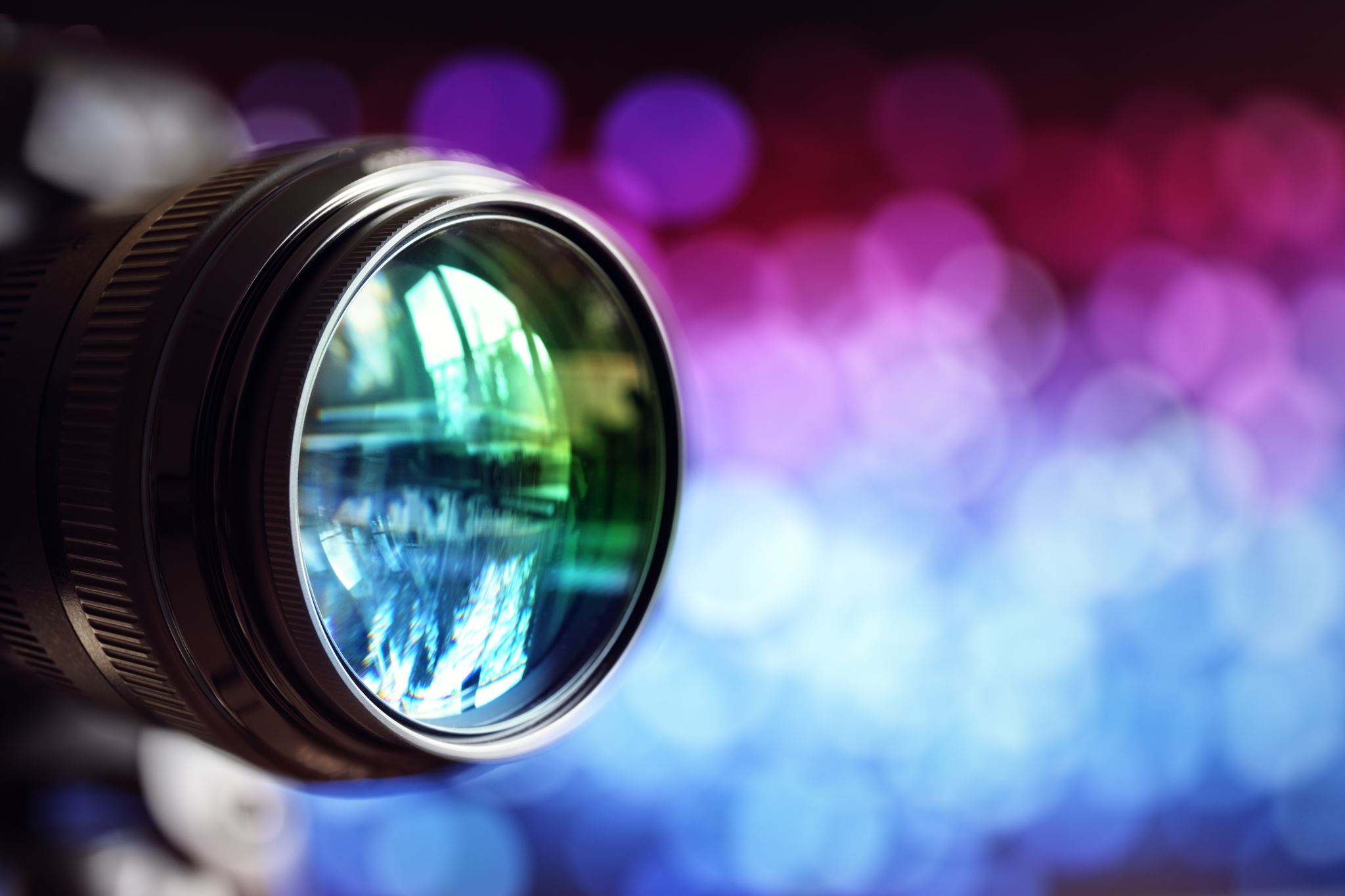 Chapter 3: Recording Your Video
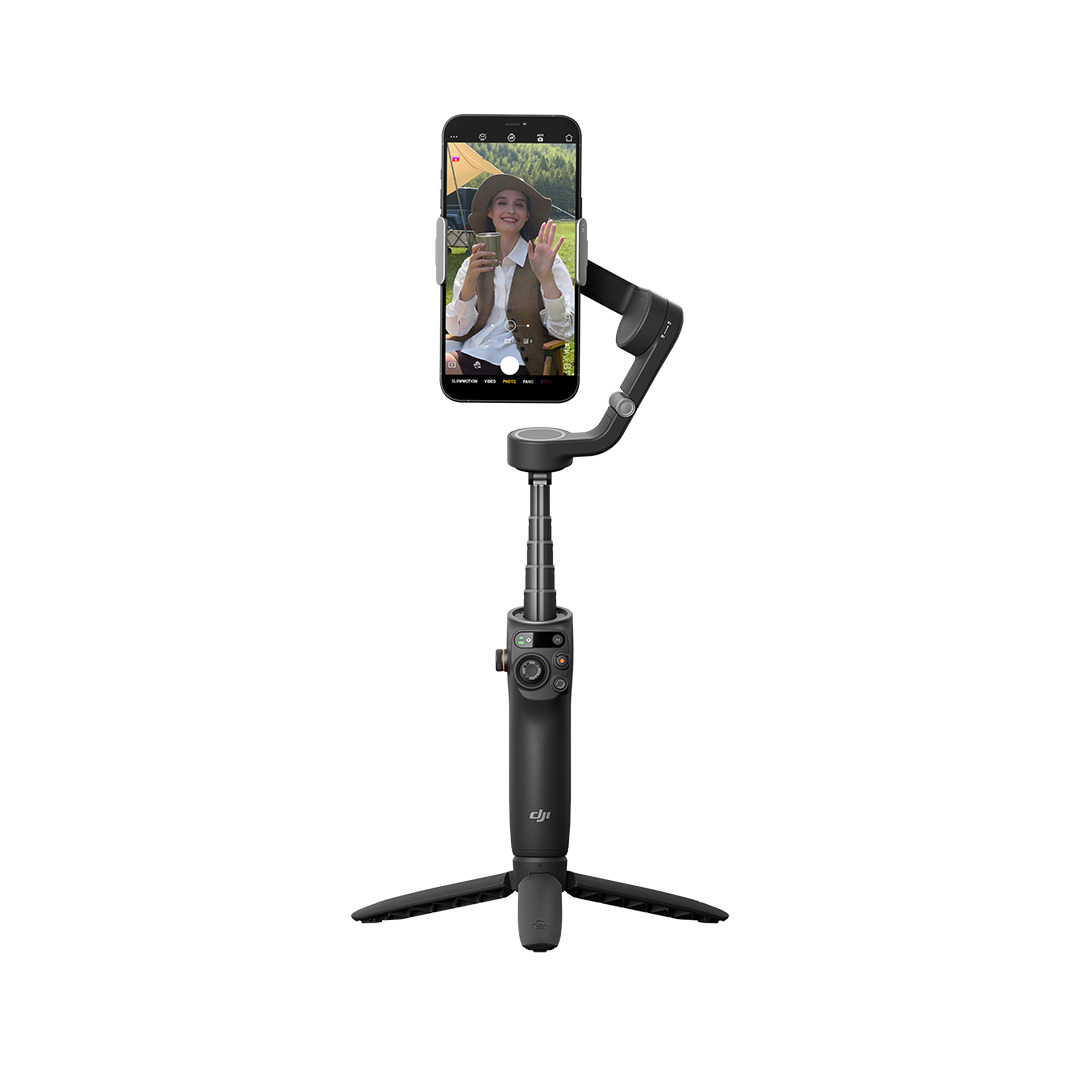 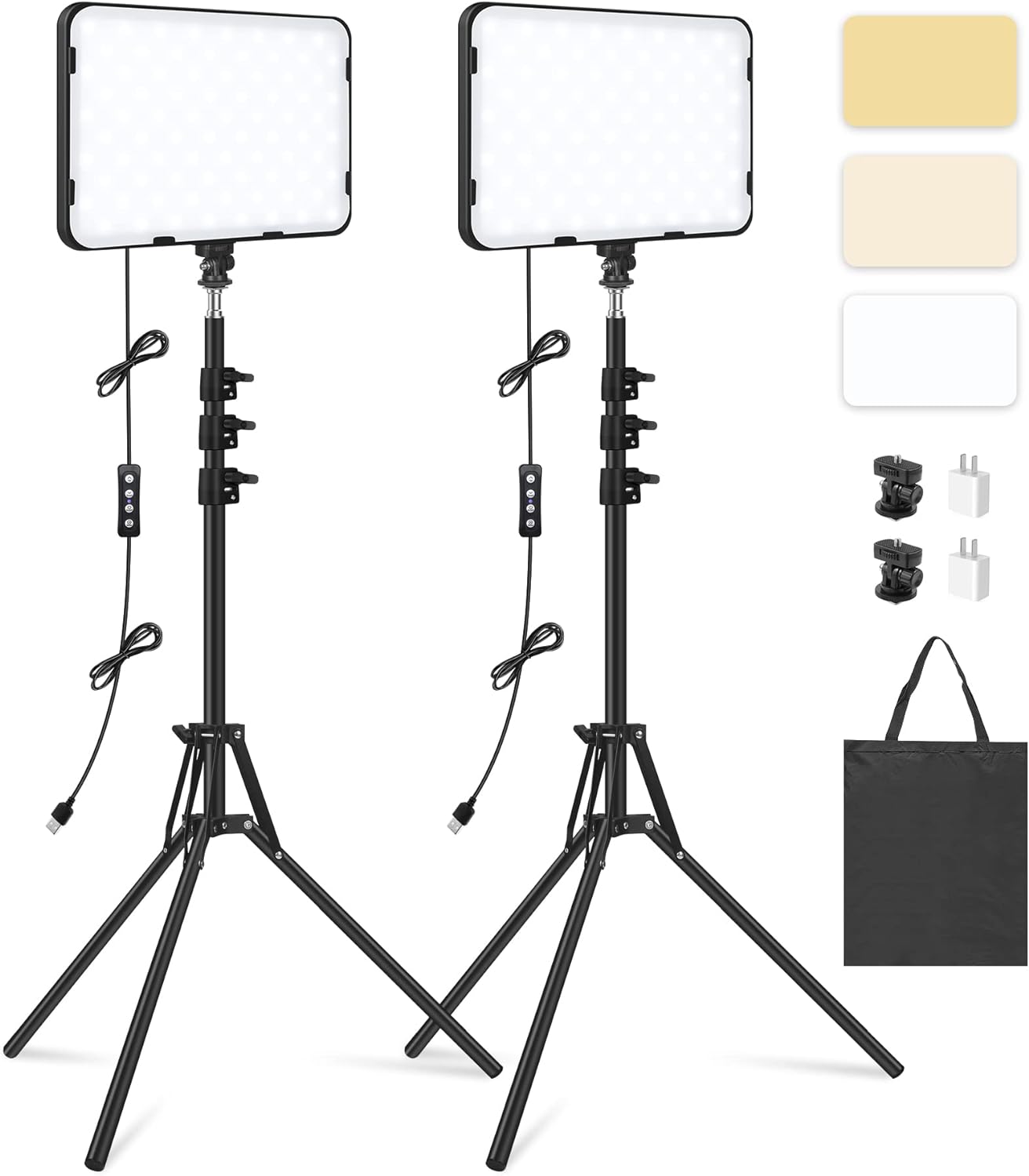 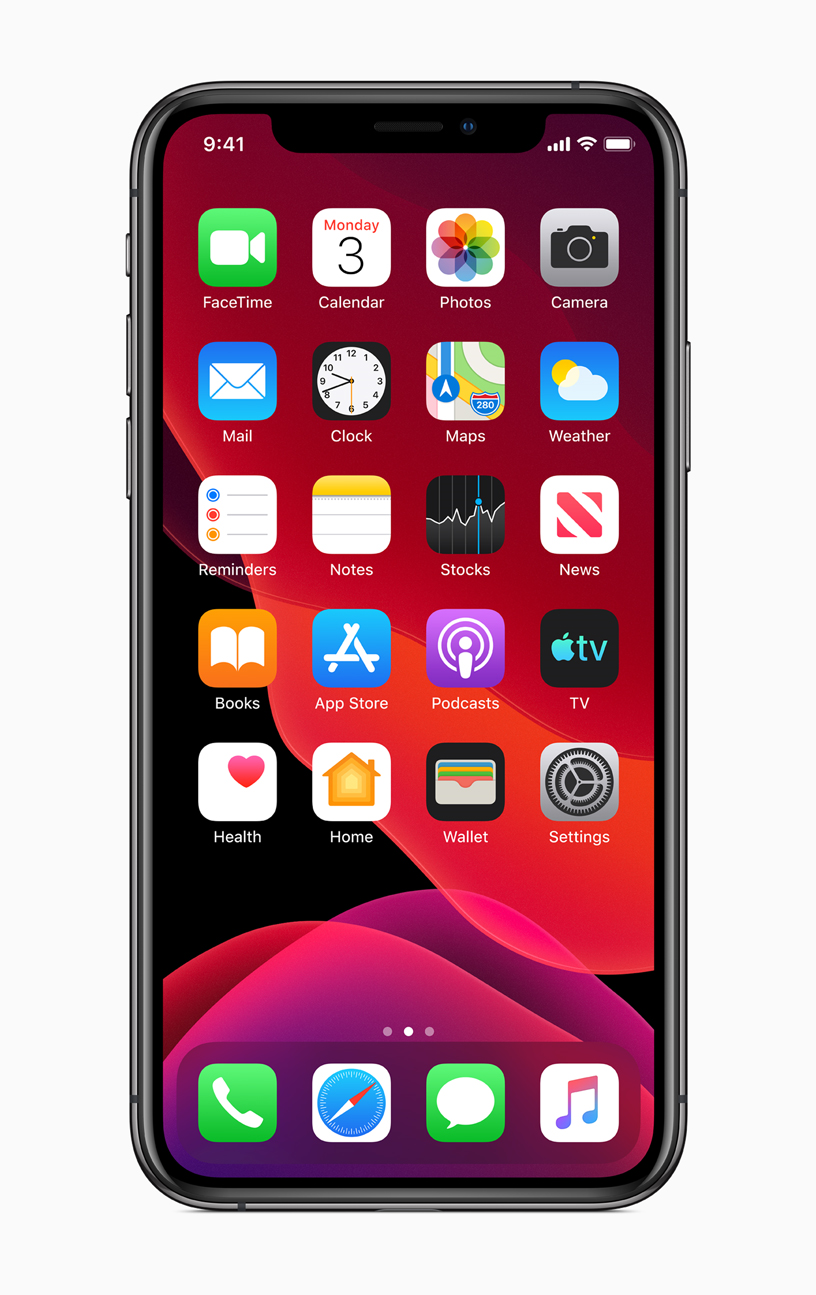 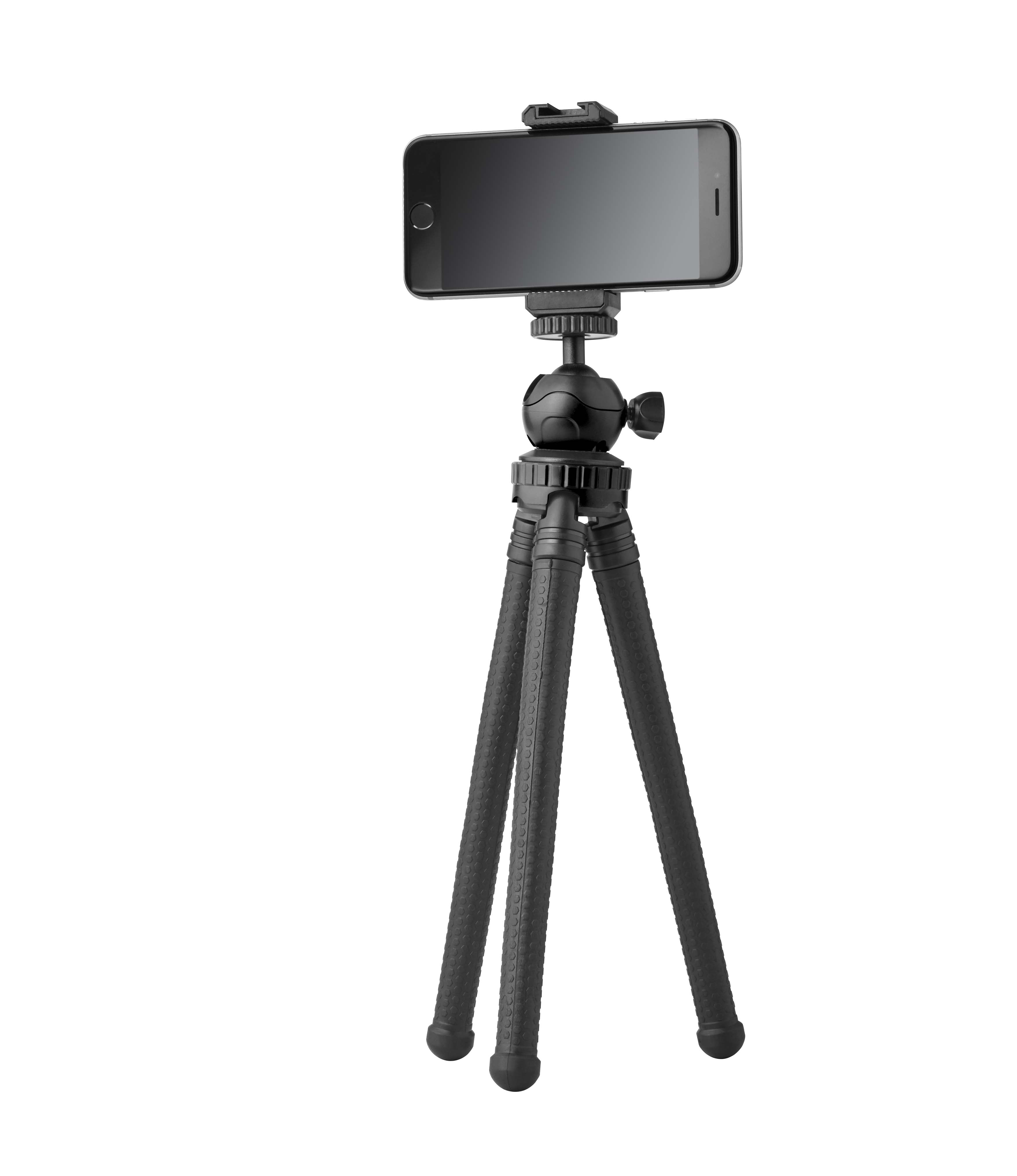 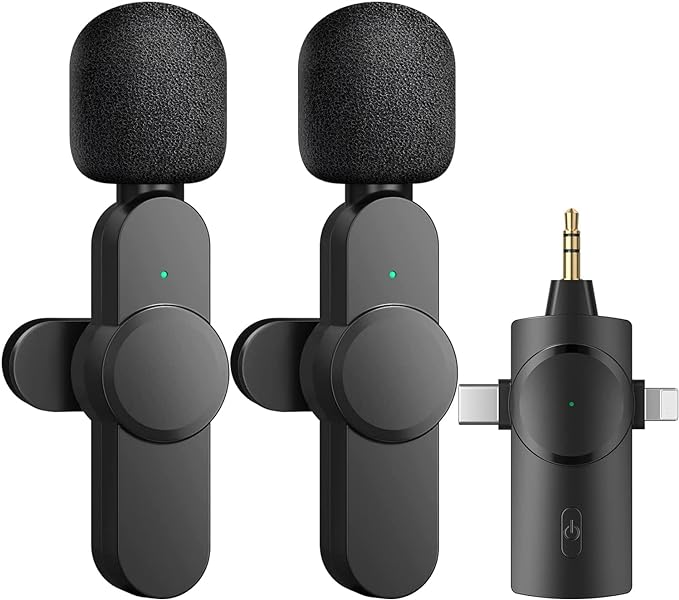 Chapter 3: Recording Your Video
Chapter 3: Recording Your Video
Chapter 3: Recording Your Video
Reels vs Stories
Reels reach a wider audience which is what we want. Stories are more for your personal stuff meant for family/friends as they only go to your existing followers. You can also share a Reel to your Story.
Chapter 4: Editing
Chapter 3: Recording Your Video
K2 Photography & Marketing Video Workshop links
 
CapCut Video Editor: https://www.capcut.com
Wireless Microphone: https://a.co/d/bFgrxgJ
DJI Gimbal: https://a.co/d/5hkPVmA
LED Video Light Kit: https://a.co/d/6kuL0jI
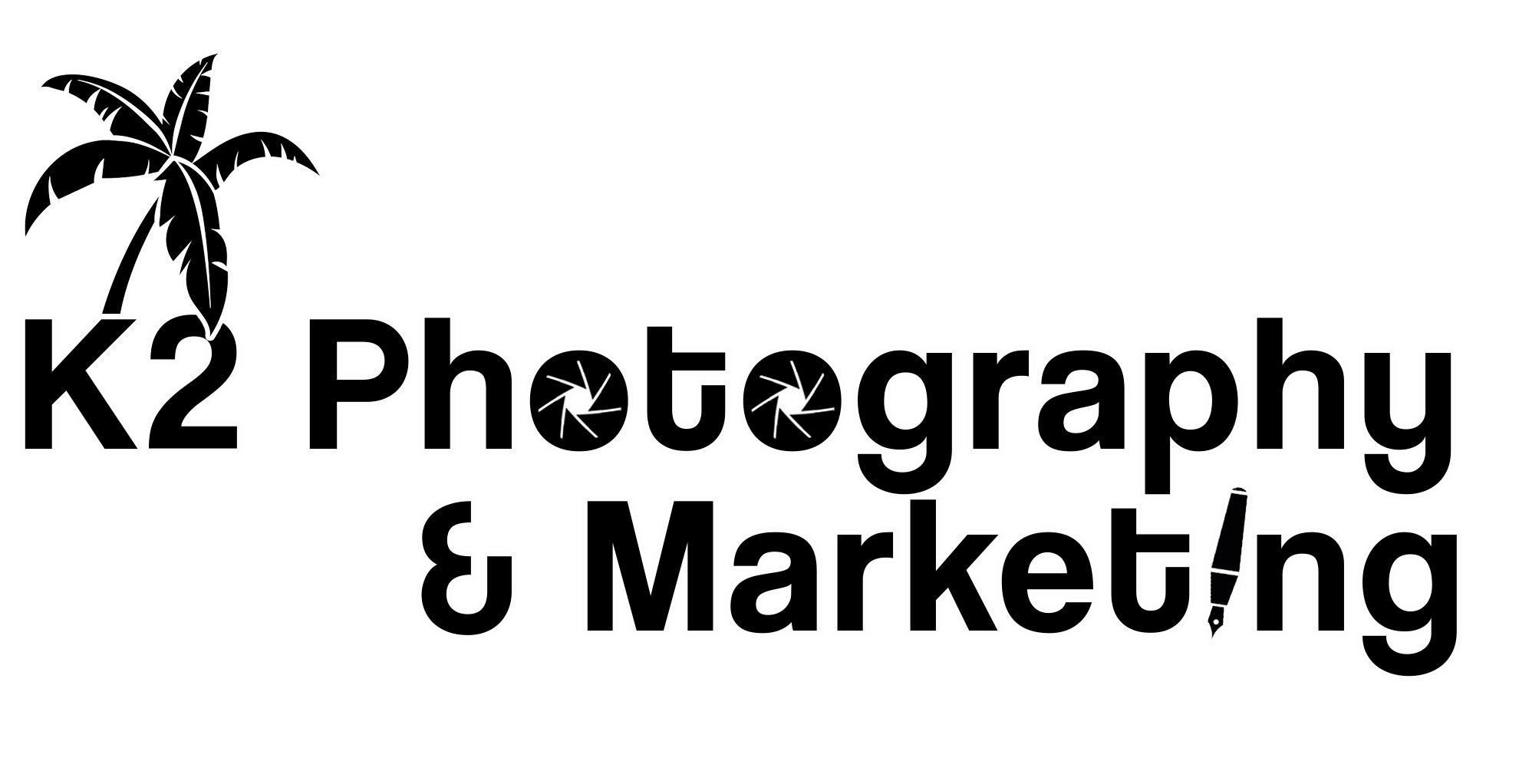 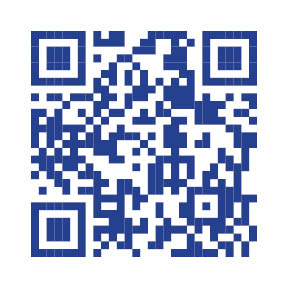 Contact Us 
Mitch & Linda Kloorfain

k2photomarketing@gmail.com
www.k2photomarketing.com
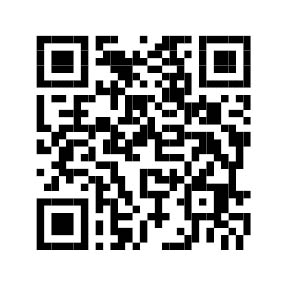 This Powerpoint   